MARTHA PILAR MENDEZ BAUTISTA
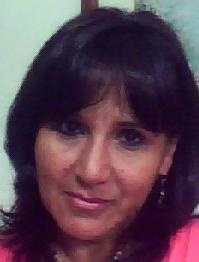 Magister en Didáctica del inglés como Lengua Extranjera y en lingüística aplicada a la enseñanza del inglés de la  Universidad de Jaén, España. Diseñadora de programas en línea para el aprendizaje de idiomas, Directora del programa de Lenguas Modernas virtual de la Universidad EAN, Bogotá ,Colombia. Formadora de formadores en idiomas, teacher trainer en el uso de TIC ´s  aplicadas a la enseñanza de idiomas, experta en manejo de LMS (Moddle y EXELEARNING)
.Diseñadora de curriculum para enseñanza superior y desarrolladora de Objetos virtuales. Tutora virtual.
Investigadora Asociada de la Universidad EAN. Actualmente en desarrollo de proyectos de Aprendizaje inmersivo y Realidad Aumentada para aprendizaje de idiomas.
Una convencida de que en la sociedad contemporánea los valores más apreciados son la creatividad, la cooperación y el aprendizaje. Lo que añadirá valor a una persona es su capacidad para introducir una mejora en el producto o en el servicio, su capacidad de aprender de las innovaciones de otros y su capacidad de adaptación a situaciones imprevisibles.
“Dentro del mundo empresarial se está pasando de una situación con relación al desarrollo intelectual de la persona, a otra como factor social de desarrollo de la organización buscando su utilidad y constituyéndose en un bien intangible que genera valor y al cual se le denomina Capital relacional, capital intelectual y talento humano,” el trabajador del conocimiento es el único factor de producción que permite a las sociedades y economías altamente desarrolladas competir entre sí. “(Drucker, 2003: 88). DRUCKER, Peter (2003): ‘Drucker esencial’, Edhasa, Barcelona.